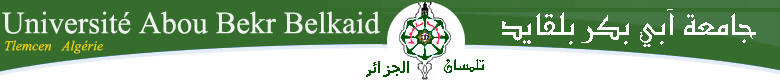 Faculté de médecine B. BENZERDJEB  TLEMCEN
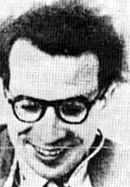 Immunologie fondamentale par le Pr A GHAFFOUR
1
Enseignement d’immunologie
2014
Troisième année de médecine
Immunologie fondamentale par le Pr A GHAFFOUR
2
Les immunoglobulines
Structure et fonction des anticorps
Immunologie fondamentale par le Pr A GHAFFOUR
3
Plan
Définition
Structure de base
Classes et sous-classes
Fonctions Antimicrobiennes
Génétique
Conclusion
Immunologie fondamentale par le Pr A GHAFFOUR
4
Définition
Immunoglobulines
Digramme électro phorétique
Glycoprotéines
Solubles
Membranaires 
g globulines
Fraction g des protéines sériques
Coté du pôle négatif
Charge électrique globale positive
 b globulines
Immunologie fondamentale par le Pr A GHAFFOUR
5
Structure de base
Structure du tétramère
Organisation en domaines
Régions hypervariables
CDR et Frameworks
Structure quaternaire
Relation : structure-fonction
Glycosylation des Fc
Attention! Piège de nomenclature
Chaînes légères
Chaînes lourdes
Commutation isotypique
Immunologie fondamentale par le Pr A GHAFFOUR
6
Structure du tétramère
Tétramère constitué de 
Deux chaînes lourdes (CH)
m 
g 
a
d
e
 Deux chaînes légères (CL)
k  
l
Immunologie fondamentale par le Pr A GHAFFOUR
7
Organisation en domaines
Constant (C) et Variables (V) : 110 AA
Chaines lourdes (50-70 Kda, 450-570 AA)
CH1, CH2, CH3 (m, g, a & d) et CH4 (g3 et e)  C=Constant, H=Heavy
VH  V=Variable, H=Heavy
Chaines légères 
(25 Kda, 110 AA)
 CL : C = Constant et L = Light
 VL : V = Variable et L = Light
Structure tertiaire / pont di-SS
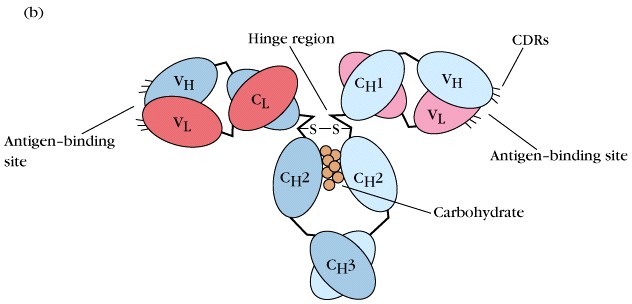 Immunologie fondamentale par le Pr A GHAFFOUR
8
Régions hypervariables
Site de liaison de l’antigène
Différents CDR
VH et VL possèdent 
Structures peu variables
Structures hypervariables
CDR = 
Complementarity
 Determining
Regions
Liaison directe à l’antigène
Produit d’un clone de LB
Immunologie fondamentale par le Pr A GHAFFOUR
9
CDR et Frameworks
Variabilité et agencement
Autour des AA
30, 50 et 95 des domaines VL  et 
35, 55 et 100 des domaines VH
3 CDR (CDR1, CDR2 et CDR3 ) par chaine
6 CDR par site de liaison 
FR (Frameworks = charpentes) 
FR1 
FR2
FR3 et
FR4
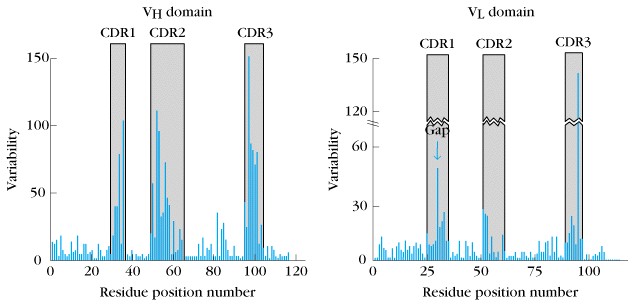 Immunologie fondamentale par le Pr A GHAFFOUR
10
Structure quaternaire
L’immunoglobuline est constituée d ’
Une région NH2-ter variable 
Une région COOH- ter  constante
L’ immunoglobuline comporte
Un seul type de chaîne lourde 
Un seul type de chaîne légère
Liaisons
CH-CH : liaisons di sulfures en nombre variable selon classe et s/classe
CH – CL : une liaison di sulfure
Liaison di sulfure intra caténaire
Immunologie fondamentale par le Pr A GHAFFOUR
11
Relation : structure-fonction
Hydrolyse enzymatique
Papaïne produit
2 Fab  : VL-CL (k ou l) + VH-CH1
1 Fc  : 
CH2 + CH3 (m, g, a et d)
CH2 + CH3  + CH4 (g3 et e)
Pepsine produit
1 F(ab’)2 : 
[VL-CL (k ou l) + VH-CH1] x 2
pfc’  (fragments de peptides  fc)
Mercaptoéthanol : Dimères H/L
--------------------------------------------
Fragment Antigen Binding
Fragment Cristalisable
Immunologie fondamentale par le Pr A GHAFFOUR
12
Glycosylation des Fc
Elimination des complexes immuns

Solubilité des immunoglobulines
Immunologie fondamentale par le Pr A GHAFFOUR
13
Attention! Piège de nomenclature
Les chaînes légères ont des régions constantes!

Mais ne constituent pas la fraction Fc sensu stricto

Fc signifie fraction cristallisable et non fraction constante

Régions constantes d’une immunoglobuline comprennent 
Fc 
Partie du Fab

Régions variables d’une immunoglobuline ne représentent qu’une partie du Fab
Immunologie fondamentale par le Pr A GHAFFOUR
14
Chaînes légères
Isotypes des chaines légères
2 types de chaînes légères
k et l
60% ont une chaîne  k 

40% ont une chaîne l

Rapport k / l = diagnostic de myélome

 Myélome  à chaînes légères (protéine de Bence-Jones)
Immunologie fondamentale par le Pr A GHAFFOUR
15
Chaînes lourdes
Iso types des chaines lourdes
5 types de chaînes lourdes
m, g, a, d et e
L’isotype de la chaîne lourde détermine la classe de l’immunoglobuline
m IgM
g  IgG
a  IgA
d  IgD
e  IgE
Immunologie fondamentale par le Pr A GHAFFOUR
16
Commutation isotypique
Au cours de la réponse B à un même antigène, l’isotype de l’immunoglobuline secrétée varie de façon séquentielle (switch)
Immunologie fondamentale par le Pr A GHAFFOUR
17
Classes et sous-classes
Classes et sous-classes
Sous-classes d’IgG et d’IgA
Propriétés des immunoglobulines
IgM
IgG
IgA
IgE
18
Classes et sous-classes
Chaines constituant les 5 classes d’immunoglobulines
5 classes d’immunoglobulines 
IgM = (m2k2) 5  ou  (m2l2) 5  
IgG = g2k2  ou  g2l2
IgA = a2k2  ou  a2l2
IgD = d2k2  ou  d2l2
IgE = e2k2  ou  e2l2
4 sous-classes d’IgG 
IgG1 
IgG2
IgG3
Ig G4
2 sous-classes d’Ig A 
Ig A1
Ig A2
Immunologie fondamentale par le Pr A GHAFFOUR
19
Classes et sous-classes
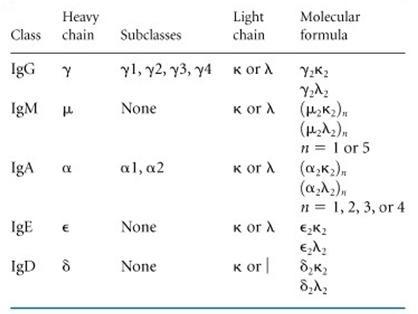 Immunologie fondamentale par le Pr A GHAFFOUR
20
Sous-classes d’IgG et d’IgA
Sous-isotypes a
Sous-isotypes g
Au sein de l’ isotype a  
2 sous-isotypes qui déterminent 
2 sous-classes d’IgA

IgA1 et  IgA2
Au sein de l’ isotype g
 5 sous-isotypes qui déterminent
5 sous-classes d’IgG

IgG1, gG2, IgG3 et gG4
Immunologie fondamentale par le Pr A GHAFFOUR
21
Propriétés des immunoglobulines
Immunologie fondamentale par le Pr A GHAFFOUR
22
IgM
10 % des immunoglobulines totales
Pentamère sérique réuni par la pièce J
PM : 900 KD 
10 sites de fixation à l’antigène
3 sites de fixation au C1q
Anticorps de première réaction à l'antigène séecrété avant l’hypermutation somatique
Affinité relativement faible sauf pour des anticorps multivalents
Ne passe pas la barrière placentaire
L’IgM contre un agent infectieux chez le bébé signe une infection et non un transfert passif d’anticorps de la mère
Auto anticorps  associée  aux AHAI
Monomère membranaire : BCR
Chaîne J
Immunologie fondamentale par le Pr A GHAFFOUR
23
IgG
70 à 75%  des immunoglobulines totales sériques et interstitielles
PM : 146 KD sauf Ig G3 (170 KD)
Sécrétées après les IgM
Selon la sous-classe
Fixation aux FcgR  (IgG1 et IgG3)
Fixation au C1q (IgG1 et IgG3)
Passent le placenta et interviennent dans la protection du fœtus et du nouveau-né (séropositifs non infectés)
Action prolongée contre des antigènes solubles : bactériens, virus, toxines
Diagnostic des maladies infectieuses
IgM+ IgG- infection aiguë
IgM+ IgG+ infection subaiguë
IgM- IgG+ infection ancienne
Région charnière : rôle dans la flexibilité
Immunologie fondamentale par le Pr A GHAFFOUR
24
IgA
15%  des Ig totales sériques
 Surtout sécrétoires
Digestives
Respiratoires
Génito-urinaires
Collostrum
Larmes
Forme monomérique : sérum
Forme polymérique : sécrétion
Rôle fondamental dans l’immunité muqueuse
Fonction neutralisante
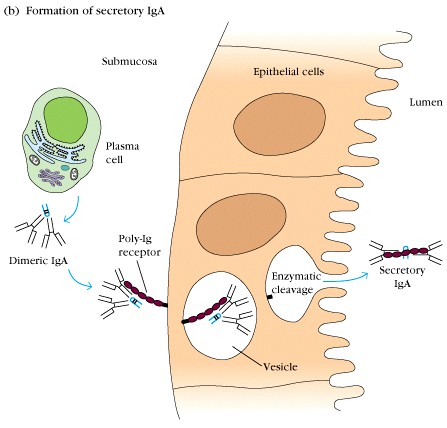 Sécrétion des IgA
Chaîne J
Pièce sécrétoire
2 IgA
Immunologie fondamentale par le Pr A GHAFFOUR
25
IgE
Phénomène de Prausnitz et Kustner

Dégranulation 
Basophiles
Mastocytes
Immunologie fondamentale par le Pr A GHAFFOUR
26
Fonctions Antimicrobiennes
1. Neutralisation
2. Activation de la voie classique du complément
3. Opsonisation
Immunologie fondamentale par le Pr A GHAFFOUR
27
Neutralisation
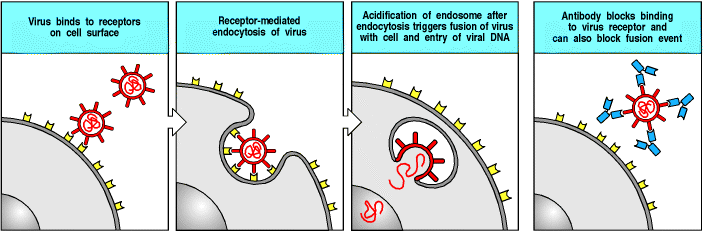 Colonisation de la surface cellulaire par des bactéries aux  molécules d’adhésion
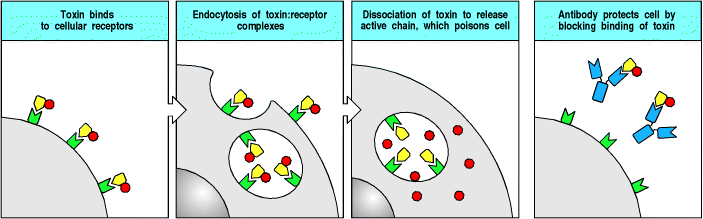 Immunologie fondamentale par le Pr A GHAFFOUR
28
Récepteur pour Fc
Immunologie fondamentale par le Pr A GHAFFOUR
29
Propriétés
Immunologie fondamentale par le Pr A GHAFFOUR
30
Génétique
Organisation des gènes d’immunoglobulines
Lymphopoïèse (réarrangement des gènes)
Immunopoïèse (commutation isotypique)
Diversité des immunoglobulines
Immunologie fondamentale par le Pr A GHAFFOUR
31
Organisation des gènes d’IgDeux phénomènes distincts
Génération de la diversité
Commutation isotypique
Phase 1 : Lymphopoïèse
Indépendante de l’antigène
Se déroule dans les OLC
Réarrangement des gènes V(D)J 
Flexibilité jonctionnelle
Addition de nucléotides
Phase 2 : Immunopoïèse
Dépendante de l’antigène
Se déroule dans les OLS
Reprise des réarrangements
Apparition d’un nouveau phénomène : l’hypermutation
Comprend deux processus 
Hypermutation somatique
Commutation isotypique
Déclenchée par l’antigène (sélection de différentes spécificités )
Sous le contrôle des LT CD4+ : mutation isotypique
Commutation isotypique
Génération d’anticorps de même spécificité
Propriétés effectrices différentes 
Classes d’anticorps différentes
Immunologie fondamentale par le Pr A GHAFFOUR
32
Lymphopoïèse Réarrangement des gènes
Immunologie fondamentale par le Pr A GHAFFOUR
33
Immunopoïèse Commutation isotypique (1)
L’épissage alternatif permet de choisir entre IgM et IgD
2 mécanismes moléculaires
Epissage alternatif et/ou
Réarrangements au niveau des zones switch
Est à sens unique 
Plasmocyte sécrétant IgA ne peut revenir à une sécrétion d’IgM! 
Le matériel génétique n’est plus là)
Importance des régions switch en amont des exons codant pour les domaines C des chaînes lourdes
Cellules mémoires subissent la commutation isotypique = Cellules mémoires dont le BCR = IgA, IgE,IgG1 …
Pas de région switch entre Cm et Cd, donc LB quiescents = mIgM+D+
Immunologie fondamentale par le Pr A GHAFFOUR
34
Immunopoïèse Commutation isotypique (2)
Immunologie fondamentale par le Pr A GHAFFOUR
35
Isotypie
Présents chez tous les individus d’une même espèce
Présents dans la même espèce 11 protéines
Chaînes lourdes µ, 1, 2, 3, 4, 1, 2,  et 
Chaînes légères  et 
Marqueurs sérologiques des régions constantes des
Chaînes lourdes et
Chaînes légères
Immunologie fondamentale par le Pr A GHAFFOUR
36
Allotypie
Variations antigéniques d’une même protéine au sein de la même espèce
Système Gm des chaînes lourdes 
Système Km des chaînes légères 
Intérêt clinique
Réactions transfusionnelles
Allo immunisation foeto maternelle
Immunologie fondamentale par le Pr A GHAFFOUR
37
Idiotypie
Variations antigéniques présentes sur les domaines variables des immunoglobulines
Soit au niveau des CDR
Soit en dehors des CDR
Obtention d’anti-idiotype / injection à un animal d’une grande quantité d’immunoglobulines de même idiotype (de même spécificité)
Tout individu développe des anti idiotypes de leur propres immunoglobulines
Participation à la régulation de la RI  ? théorie du réseau idiotypique
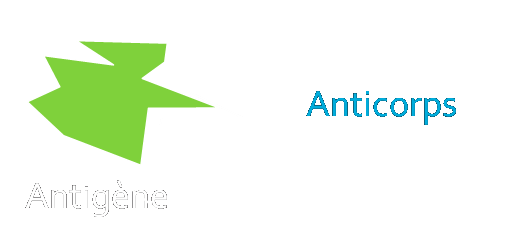 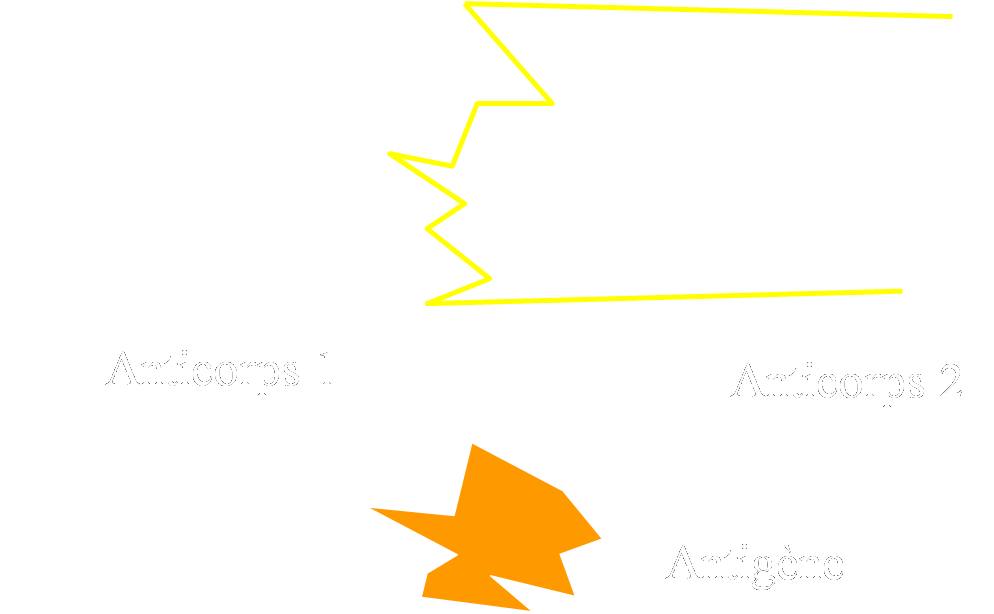 Immunologie fondamentale par le Pr A GHAFFOUR
38
BCR
B cell receptor
Immunologie fondamentale par le Pr A GHAFFOUR
39
Définition
Forme membranaire (mIg) des immunoglobulines
Différente de la forme soluble (sIg) 
Monomère IgM et IgA
Segment intra membranaire plus court
Associé à 2 hétéro dimères Ig-a /Ig-b 
Non impliqués dans la reconnaissance de l’antigène
Responsables de la transduction du signal
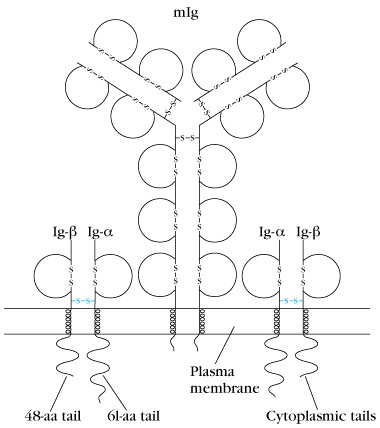 Immunologie fondamentale par le Pr A GHAFFOUR
40
Epissage alternatif
Exon codant pour segment intramembranaire
Exon codant pour queue intracytoplasmique
Immunologie fondamentale par le Pr A GHAFFOUR
41
Conclusion
Molécules de reconnaissance du non soi
Eléments essentiels de la réponse immunitaire humorale
Superfamille des récepteurs à l’antigène
Immunologie fondamentale par le Pr A GHAFFOUR
42